Predmety a ich vlastnosti
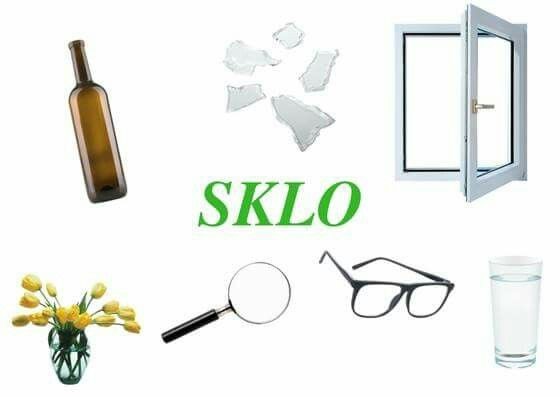 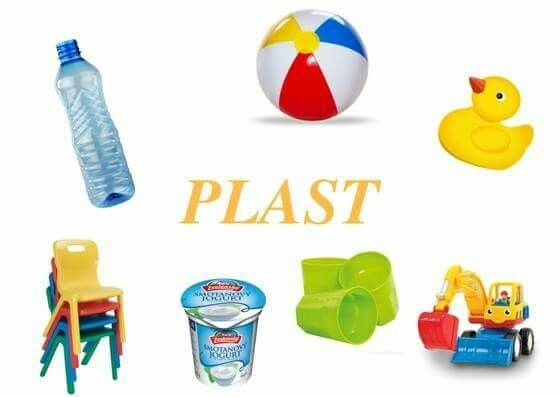 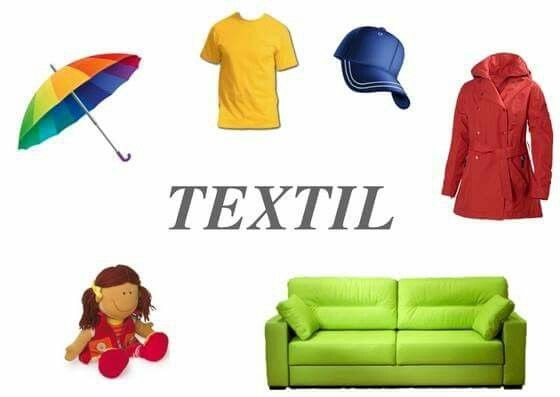 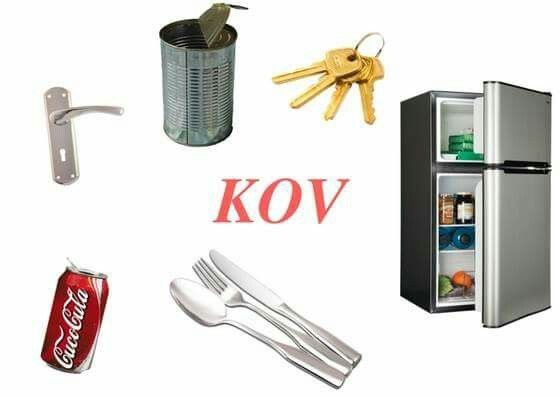 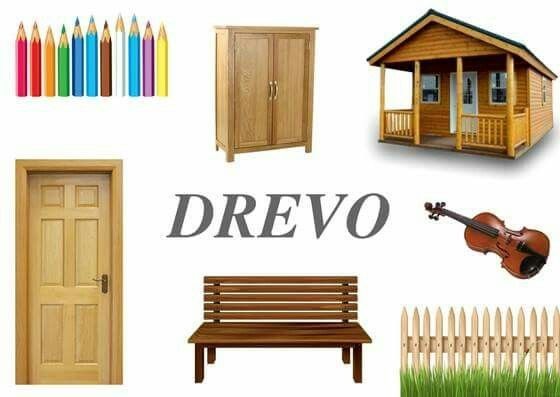 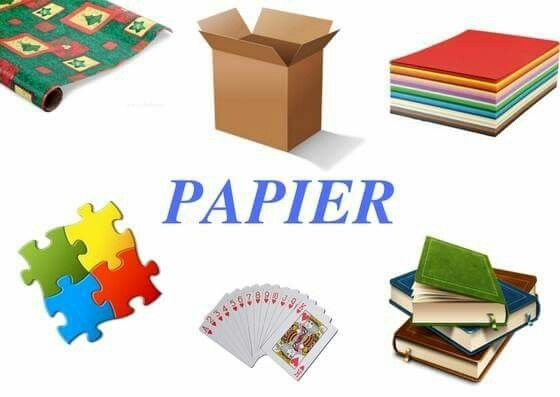